Årsplan 2024/2025
Nubben Barnehagedrift AS
Nubben Barnehagedrift AS
Privateid Barnehage som er medlem av PBL. 
Vi er en 2 barns avdeling med 7 faste ansatte.
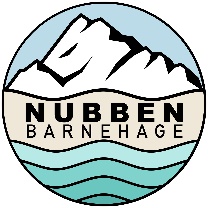 Ansatt gruppen
Nordlyset 
Silje Pedagogisk Leder 
Anna Pedagog/Barnehagelærer
Ingrid Assistent
Christine Assistent
Språktrening: Olexandra
Antall barn 17 stk.
Sola 
Carina Pedagogisk leder 
Anja Assistent 
Nora Assistent

Språktrening Olha

Antall barn 10 stk.
Styrer: Magnus 
Elisabeth svangerskapspermisjon
10.09.2024
PRESENTASJONSTITTEL
3
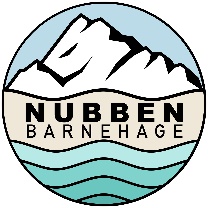 Nubben Barnehagedrift AS: Profesjonell Aktør
Felles faglig forståelse
Vi har barnas beste i fokus
Autoritativ voksenstil (Balansere bygging av gode relasjoner med det å stille krav)
Vi er deltakende og gir rom for barns medvirkning gjennom lek og læring. 
Vi er reflekterende over egen praksis
Godt samarbeid mellom hjem og barnehage, samt skole og barnehage
Vi har god kvalitet på det pedagogiske tilbudet
Vi har fokus på å gjøre barna selvstendig og robuste. 
Vi har en Kompetanseheving plan for våre ansatte.
Nettside for Nubben Barnehage
Her finner man informasjon angående planverk, ansattgruppen og informasjon om barnehagen

https://nubben.barnehage.no/


https://www.facebook.com/nubbenlife
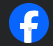 KIDPLAN “VÅR KOMMUNIKASJONSPLATFORM”
1. Tavla/Agenda: Viktig informasjon2. Meldinger: Sykt barn/sensitiv informasjon3. Bilder: Pedagogisk dokumentasjon4. SU/FORELDRELISTE5. Samtykke inne på Kid plan. Bilder/kontaktliste etc.…Er barnet ditt syk/ferie eller noe annet? Legg inn på Kid plan
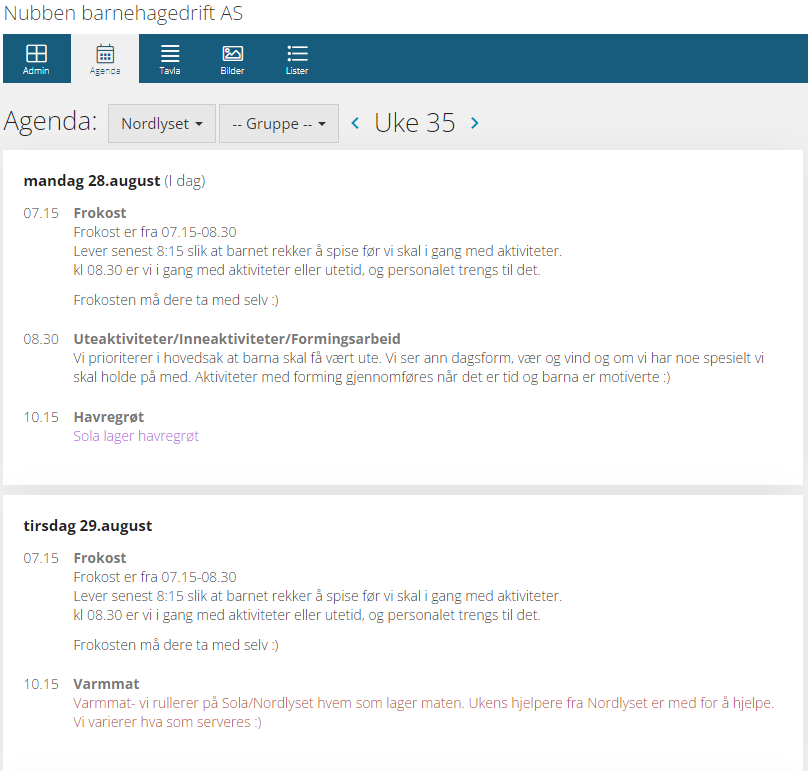 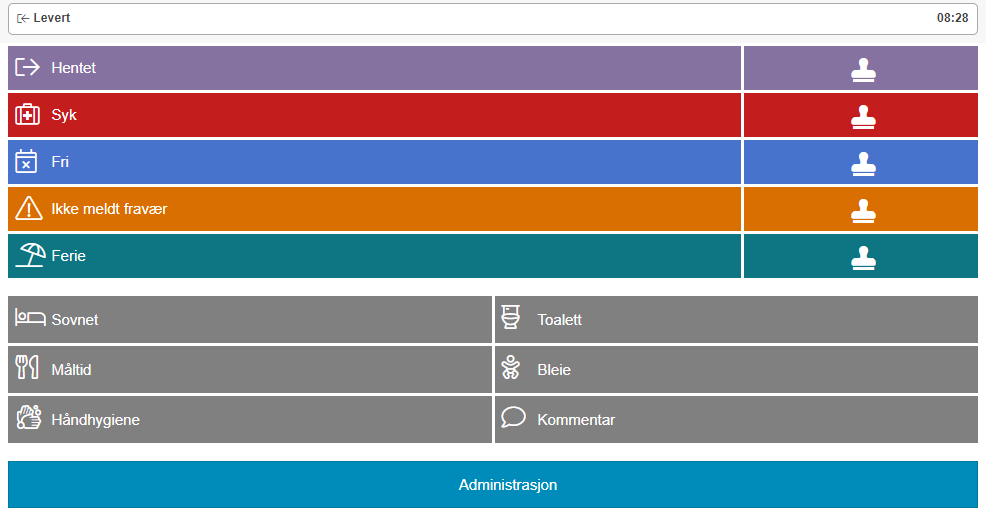 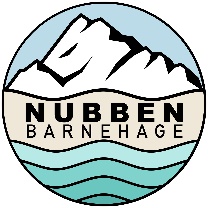 Navnelapper
Her er et eksempel på navnelapper som kan brukes på klær.
Alle klær til barna må merkes med barnets navn
Ha gjerne noen ekstra navnelapper i hyllen, slik at hvis noen faller av kan vi sette på nye. 
Vi tar ikke ansvar for bortkommende klær 
Rydd og etterfyll klær i garderoben. 
Mangler barnet klær vil vi ringe og få dere til å komme med!
1 gang i måneden donerer vi bort klær som ender i lånekurven som ikke har navnelapp på seg.
Sjekkliste for Klær:
2x Body/Tynn genser
2x Stillongs 
2x Sokker 
2x Truse
2x Bukse
2x Genser

2x Genser og bukse i ull
2x Lue med hals
2x Votter for vinter og regn.
Vinter og regn dress
Vintersko
Regnstøvler
Hver dag må barnet ditt ha tilgjengelig skift: Ta med våte klær hjem slik at dem er tørre til neste dag.
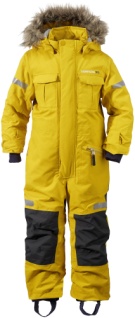 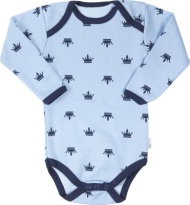 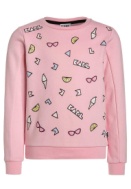 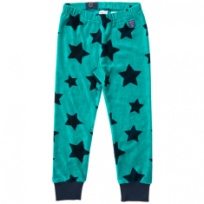 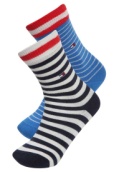 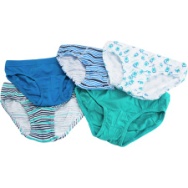 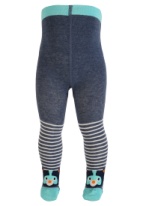 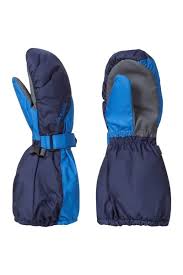 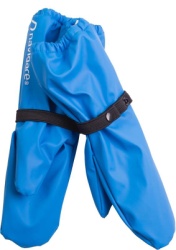 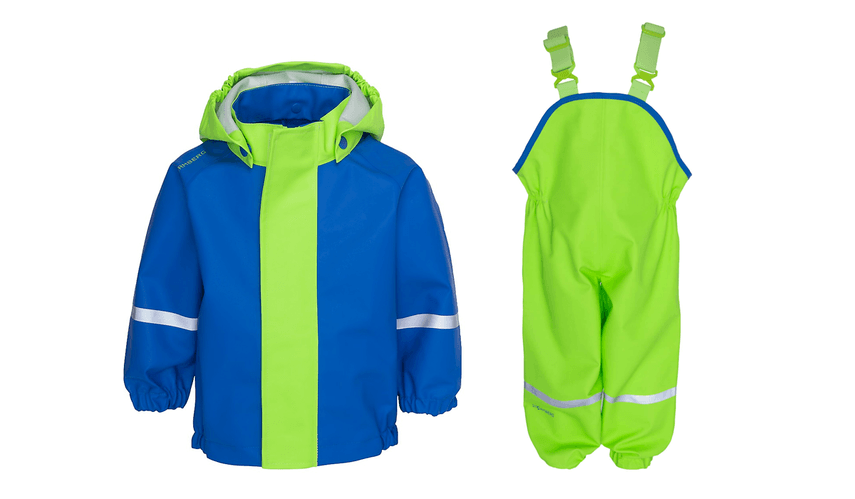 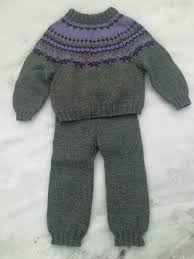 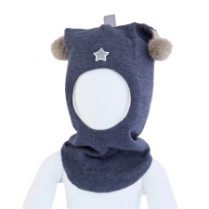 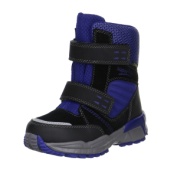 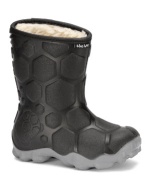 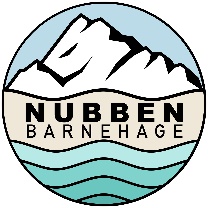 Dagsrytme
Ting som er kjekt å vite:
Vi ber dere vaske barnas hender før barna kommer inn på avdelingen. 
Solkrem/vinterkrem skal være smurt på før dere levere barna. 
Henting av barn utenom «hentelisten» skal bli gitt beskjed om til pedagogisk leder. 
Barna skal bli levert i god tid når det er turdager, hvis ikke må dere levere barna på turstedet. 
Gjør det til en vane å la barnet ditt rydde litt før de drar hjem.
Gjør det til en vane og rydd i skapet til barnet ditt.
Kjernetid er fra 08:45-14:00. Det er her vi er mest bemannet og har et planlagt pedagogisk innhold. 
Om barna er ute og dere leverer i kjernetiden så må dere kle på barnet.
Det er ikke tillatt med leker hjemmefra
Barnehagen åpner
Frokost
Frilek/Tur/aktiviteter/samlingsstund
Lunsj
Hviletid/utetid
Frukt tid
Frilek inne eller ute
Barnehagen er stengt.
07:15
07:15-08:30
08:30-10:30
10:30-11:30
11:30-13:30
13:30-14:00
14:00-16:00
16:15
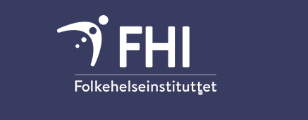 Syke Barn
Diare og oppkast: Barnet kan vende tilbake 48 timer etter siste oppkast/diare 
Feber: Temperatur på over 38 grader målt i endetarmen regnes som feber
Forkjølelse og andre luftveisinfeksjoner: Barnet kan vende tilbake når allmenntilstanden tilsier de er friske
Skabb: Barnet kan vende tilbake etter 48 timer
Vannkopper: Barnet kan vende tilbake når utsletter er tørket inn og allmenntilstanden er god.
Brennkopper: Barnet kan vende tilbake når sårene er under kontroll – ikke smittfare væske. 

Om en ansatt ringer og forteller at barnet er syk – så skal dere komme å hente barnet så raskt det lar seg gjøre.
Trygg trafikk
Vi er en trygg trafikk barnehage
Vi har en trafikksikkerhetsplan
Gode rutiner ved bilturer
Gode turrutiner og ferdsel i trafikk.
PBL MentROS risikovurdering
Tiltaksplaner

Mere informasjon finner du på vår nettside under Planverk:
https://nubben.barnehage.no/
Parkering
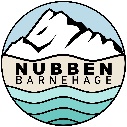 1.Parker slik at “Personal” klarer å komme seg ut. 
2. Bilen skal ikke gå på tomgang, skru av bilen!
3. Barna skal alltid være trygg I trafikken, sørg at dere har utstyret dere trenger for bilkjøring. 
4. Ikke parker på nabotomtene.
5. Det er veldig lite plass og det er vi full klar over. Men vi må gjøre det beste ut av det vi har!
6. Unngå trafikk og bruk god tid ved parkering og utkjøring.
Våre hoved områder:
Helsefremmende barnehage
Robuste Lofotunga
Satsning områder:
Satsning områder:
Sola Årshjul
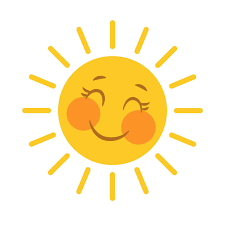 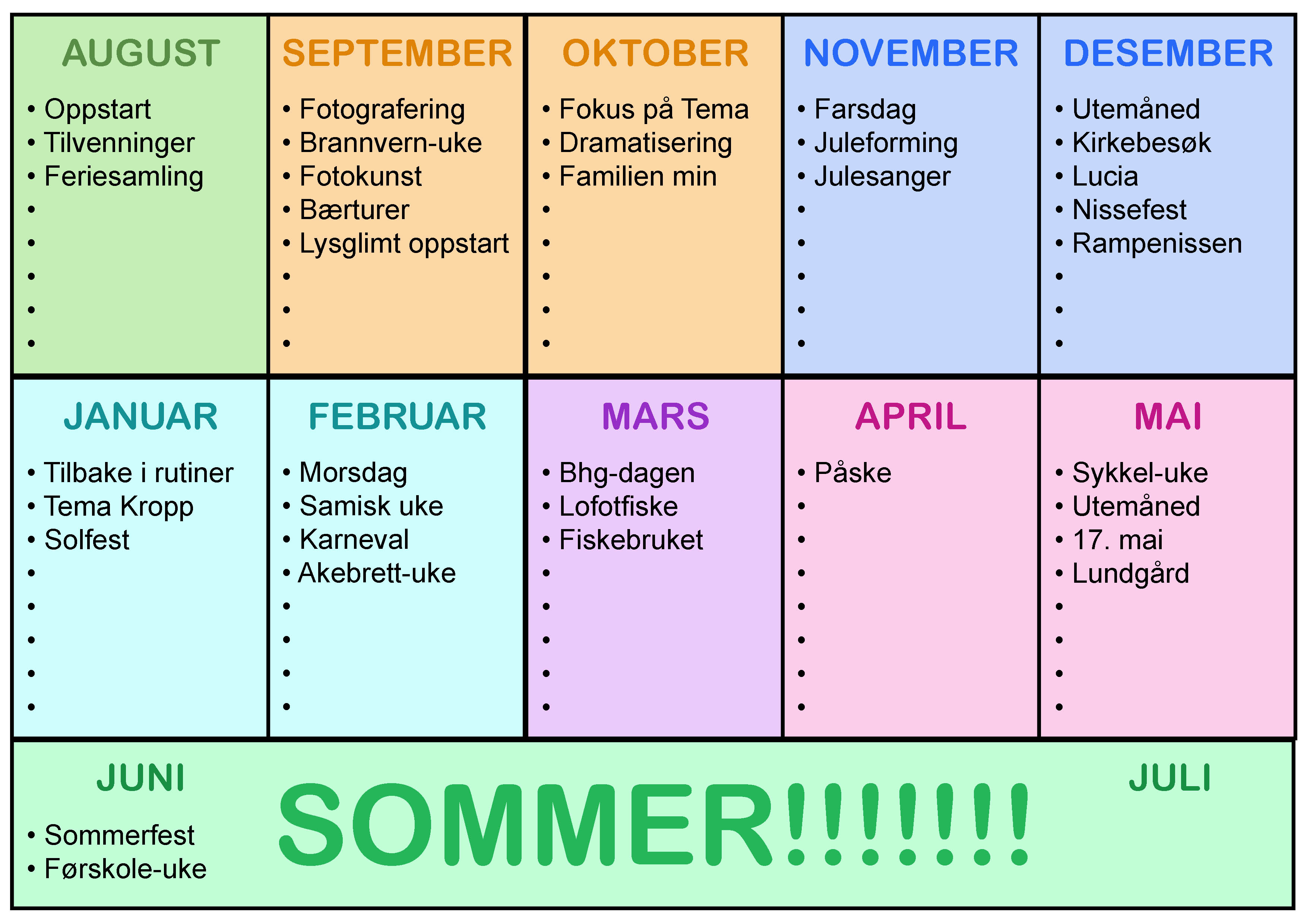 Nordlyset 






Tema for barnehageåret
2024/2025

Du og jeg og vi to
Følelser
Vennskap
Kroppen
Relasjoner
Samspill
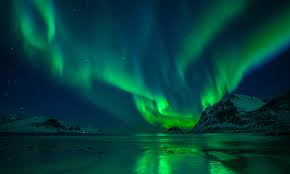 Nyttig informasjon som vi blir å gjør annerledes
Vi går fra å ha 2 foreldresamtaler i året til 1. Dette vil bli gjennomført i januar måned. 
Månedsrapporter ser vi ikke blir lest av majoriteten av foreldrene så vi går bort fra det og prøver noe nytt!
En mere detaljert Agenda på Kid plan som beskriver dagen istedenfor en stor månedsrapport. 
Vi er som sakt en trygg trafikk barnehage så det vil bli stor fokus på parkering og rutinene rundt det. Her vil de ansatte si ifra om dere ikke følger dem.
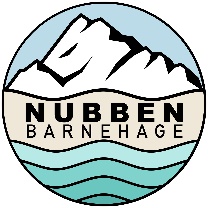 Samarbeidsutvalget 2024/2025
Samarbeidsutvalget (SU) består av like mange representanter fra foreldregruppen og personalgruppen, samt barnehage eiere. SU skal være et kontaktledd, rådgivende og samordnet organ. Saker som angår barnehagen, skal behandles i samarbeidsutvalget. SU representanter er tilgjengelig via Mail eller telefon om det er noen saker som skal bli tatt opp i SU.
Maja Borgvatn Myklebust 	Foreldrekontakt 	maja_karlsen@hotmail.com 
Nora Jusnes	                   Foreldrekontakt 	Norajusnes@hotmail.com 
Ingrid Nygaard  		Personalkontakt                
Silje Dreyer Eriksen  	Personalkontakt 	Nordlyset@nubbenbarnehagedrift.no 	
Marit/Harald Johansen 	Styreleder/eier
Magnus Vian		Styrer		styrer@nubbenbarnehagedrift.no